АЛГОРИТМЫ ПОИСКАна массивах
Общая постановка задачи
Имеется большой массив A значений (чисел, либо строк). Длина массива N >> 1.
Задаётся значение X (также число или строка).

Требуется определить, присутствует ли значение X в массиве A, и если да – то надо вернуть номер элемента, который равен значению X.
Примеры:
A = { 60,  31,  100,  39,  7,  83 }
	X1 = 39			X2 = 13
	Result1 = 4			Result2 = -1 (не найден)
Линейный поиск
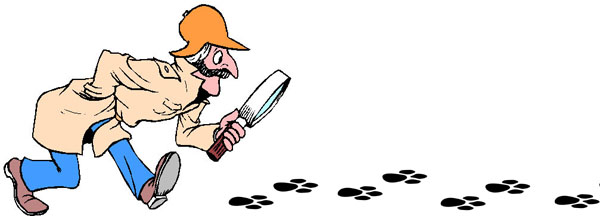 Линейный поиск – алгоритм
Идея:	да фигле тут башку ломать!
Надо просмотреть подряд все элементы массива A.
Алгоритм «линейный поиск»
Function Find(var A: array[1..N] of string;  X: string): integer;
Var	i: integer;
Begin
	Result := -1;
	for i :=1 to N do
		if A[i] = X then begin 
			Result := i; 
			Break; 
			end;
End;
Линейный поиск – обсуждение
Result := -1;
for i :=1 to N do
	if A[i] = X then begin
		Result := i; 
		Break; 
		end;
Вычислительная сложность:Сколько действий придётся выполнить при поиске значения?
Если значение Х имеется в массиве А, то в среднем потребуется N/2 сравнений. Если Х отсутствует, то будет просмотрен весь массив. Потребуется N сравнений.
Сложность алгоритма линейного поиска = O(N)
Красивые данные
Пусть нам известно, что массив А упорядочен по возрастанию. Можно ли ускорить поиск?
Идея:   если очередной элемент A[i] уже больше X, то дальше искать бессмысленно. Уменьшится количество просматриваемых элементов.
. . .
Begin
	i := 1;
	while (i<N) and (A[i]<X) do i:=i+1;
	if A[i] = X 
		then Result := i
		else Result := -1;
End;
Метод барьерного элемента
Улучшаем предыдущий алгоритм: в цикле WHILE делается 2 проверки (i<N) и (A[i]<X).
Идея:   добавить значение X в конец массива А.
Приём «барьерный элемент»
Function Find(var A: array[1..N+1] of string;  X: string): integer;
Var	i: integer;
Begin
	A[N+1] := X;
	i := 1;
	while (A[i]<X) do i:=i+1;
	if (A[i] = X) and (i<=N)
		then Result := i
		else Result := -1;
End;
Бинарный поиск
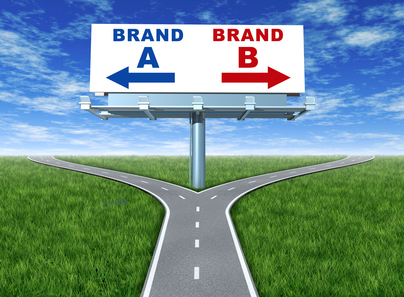 Теперь мы рассматриваем только упорядоченные массивы!
Бинарный поиск – идея
Меняем точку зрения:	поиск не «ищет», а отбраковывает элементы!
Х = 82
Массив А
Начальный интервал поиска – весь массив А
Массив А
С каждым сравнением интервал поиска уменьшается
Линейный поиск за каждое сравнение отбраковывает всего один элемент.
Бинарный поиск – идея
Идея: сравним значение X с серединным элементом массива A (т.е. A[N/2]).
Если X>A[N/2], то мы отбрасываем 1-ю половину массива A[1] … A[N/2].
X > A[n/2]
Массив A [1..N]
n/2
Если X<A[N/2], то мы отбрасываем 2-ю половину массива A[N/2] … A[N].
X < A[n/2]
Массив A [1..N]
n/2
Бинарный поиск – алгоритм
Алгоритм «бинарный поиск»
Function BinFind(var A: array[1..N] of string;  X: string): integer;
Var	L, R, mid: integer;
Begin
	Result := -1;
	L := 1;   R := N;		// сначала интервал поиска - весь массив
	while L<=R do begin
		mid := (L+R) div 2;	// находим серединный элемент  
		if X = A[mid]	then begin Result := mid; Break; end;
		if X < A[mid]	then R := mid-1	// X не может быть во 2-й половине
					else L := mid+1;	// X не может быть в 1-й половине
	end; // end of while
End;
Бинарный поиск – обсуждение
Вычислит.сложность:Сколько действий надо выполнить при поиске значения?
Result := -1;
L := 1;   R := N;
while L<=R do begin
	mid := (L+R) div 2;
	if X = A[mid]	then begin Result := i; Break; end;
	if X < A[mid]	then R := mid-1
				else L := mid+1;
end;
За 1 сравнение бинарный поиск отбраковывает половину ещё не оцененных элементов, т.е. их количество уменьшается в 2 раза за 1 сравнение.
Если размер массива N = 2K, то потребуется 2*K сравнений, чтобы уменьшить интервал до 1 элемента.
Сложность алгоритма бинарного поиска			= O(log2(N))